Évolution de la métacognition de trois étudiants du niveau collégial présentant un trouble du spectre de l’autisme
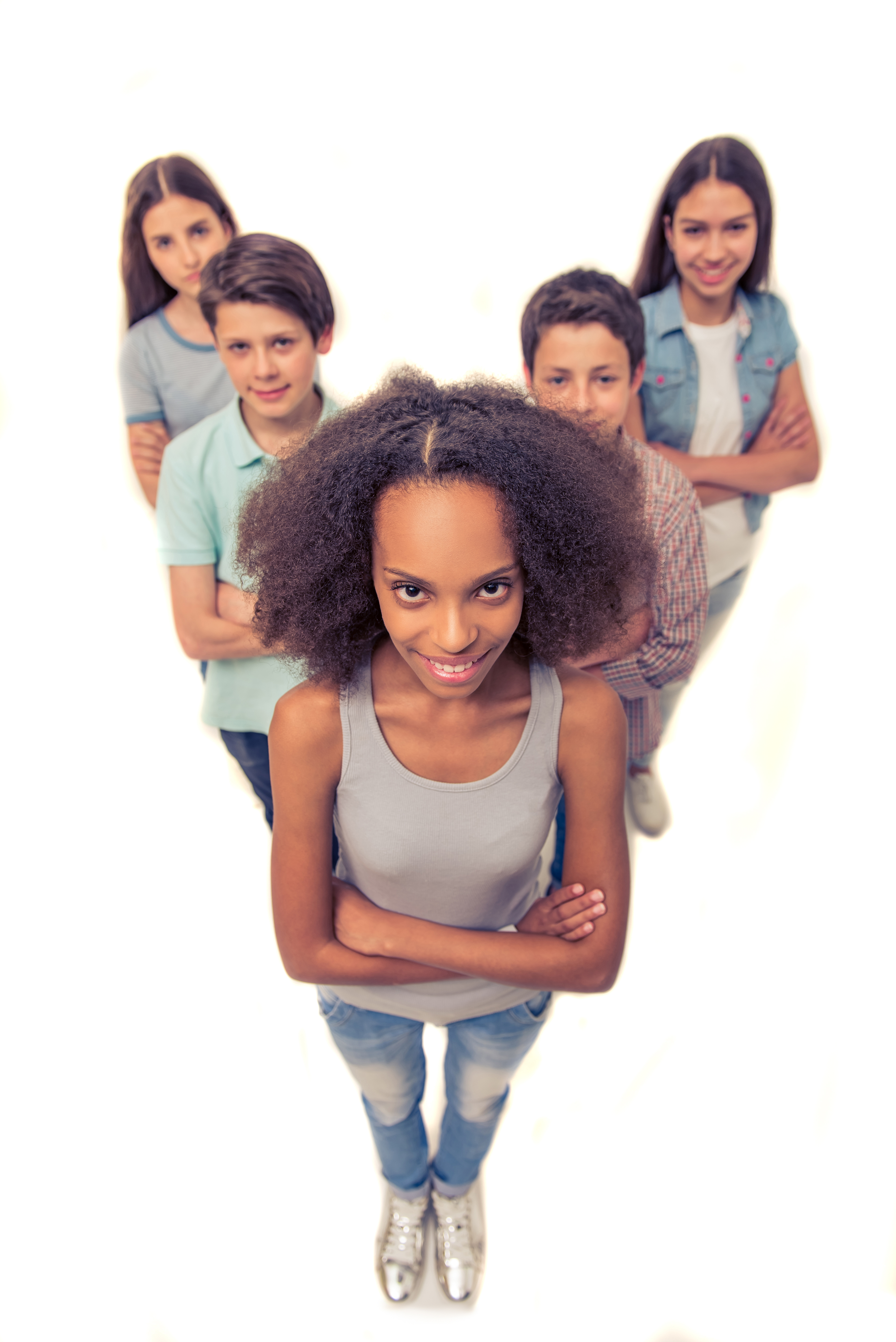 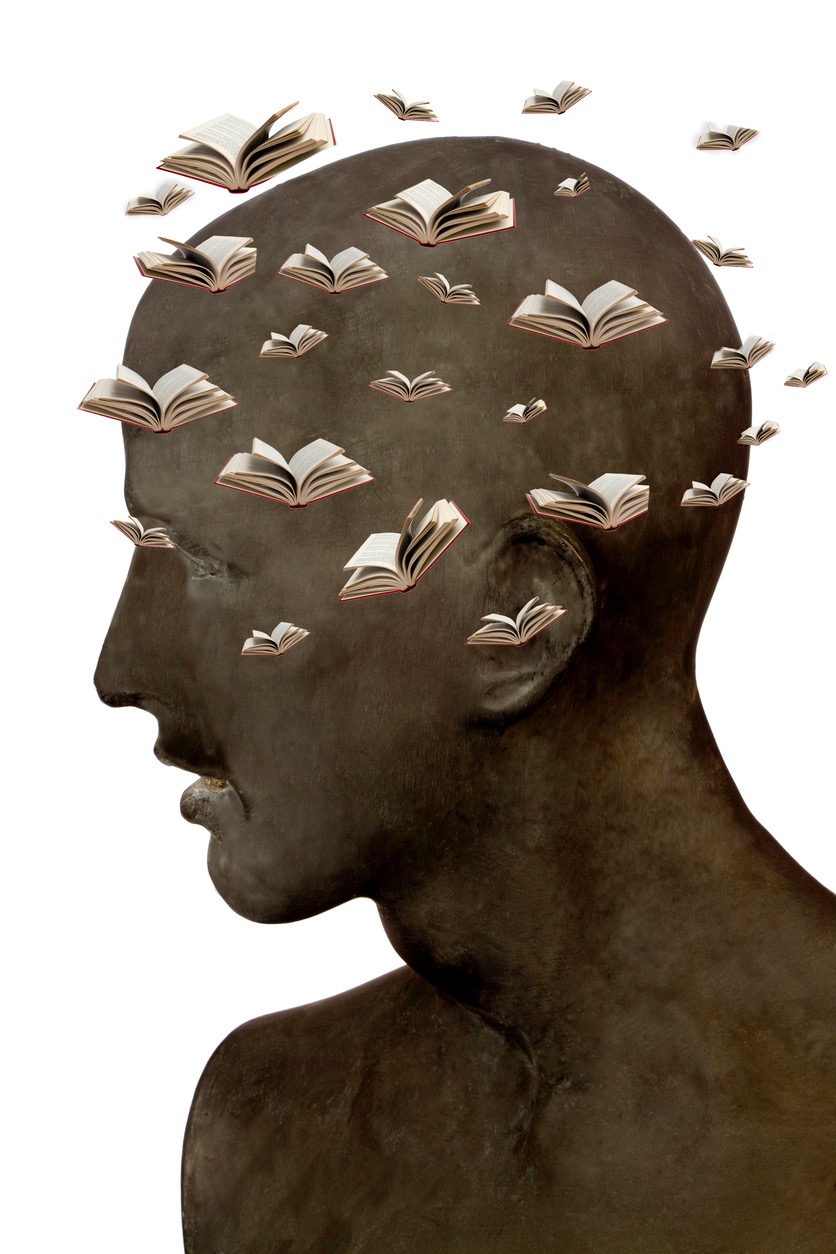 istockphoto.com.
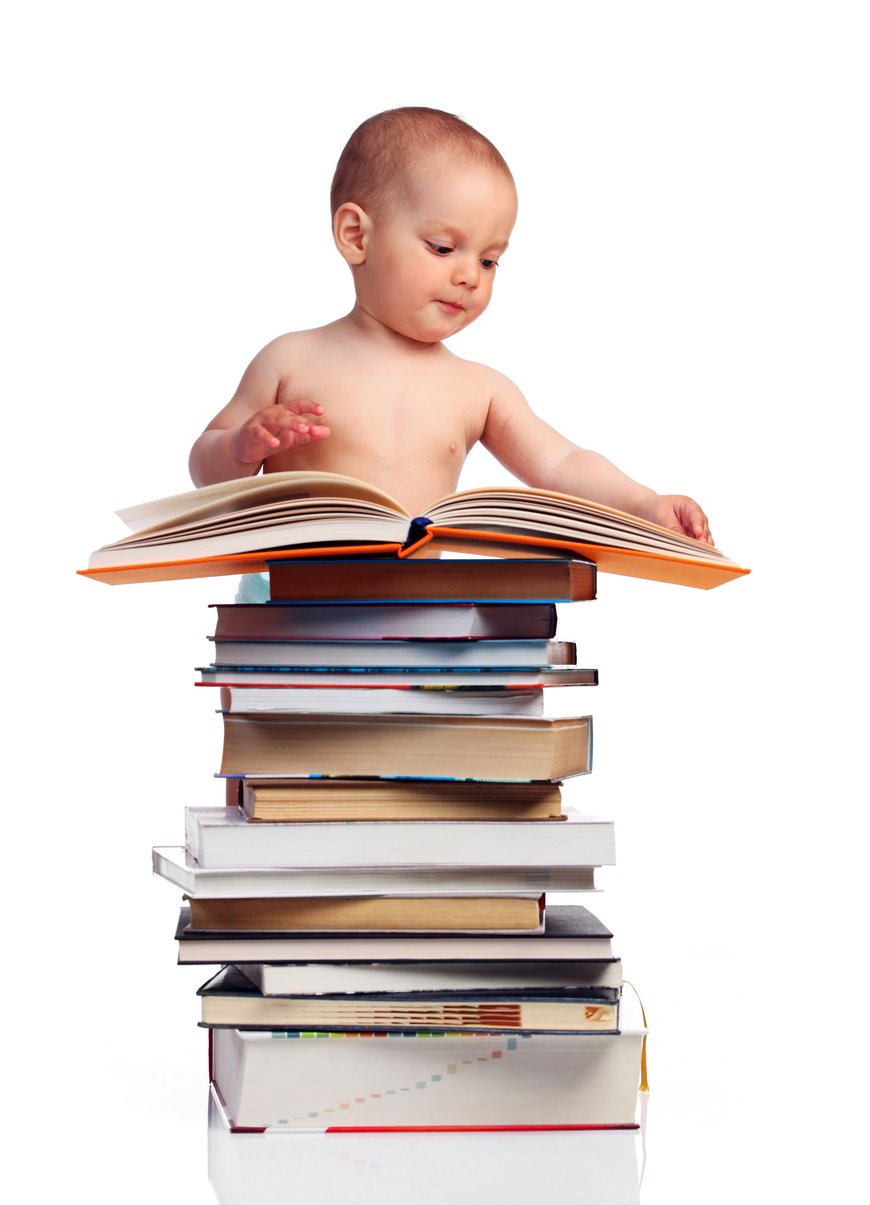 istockphoto.com.
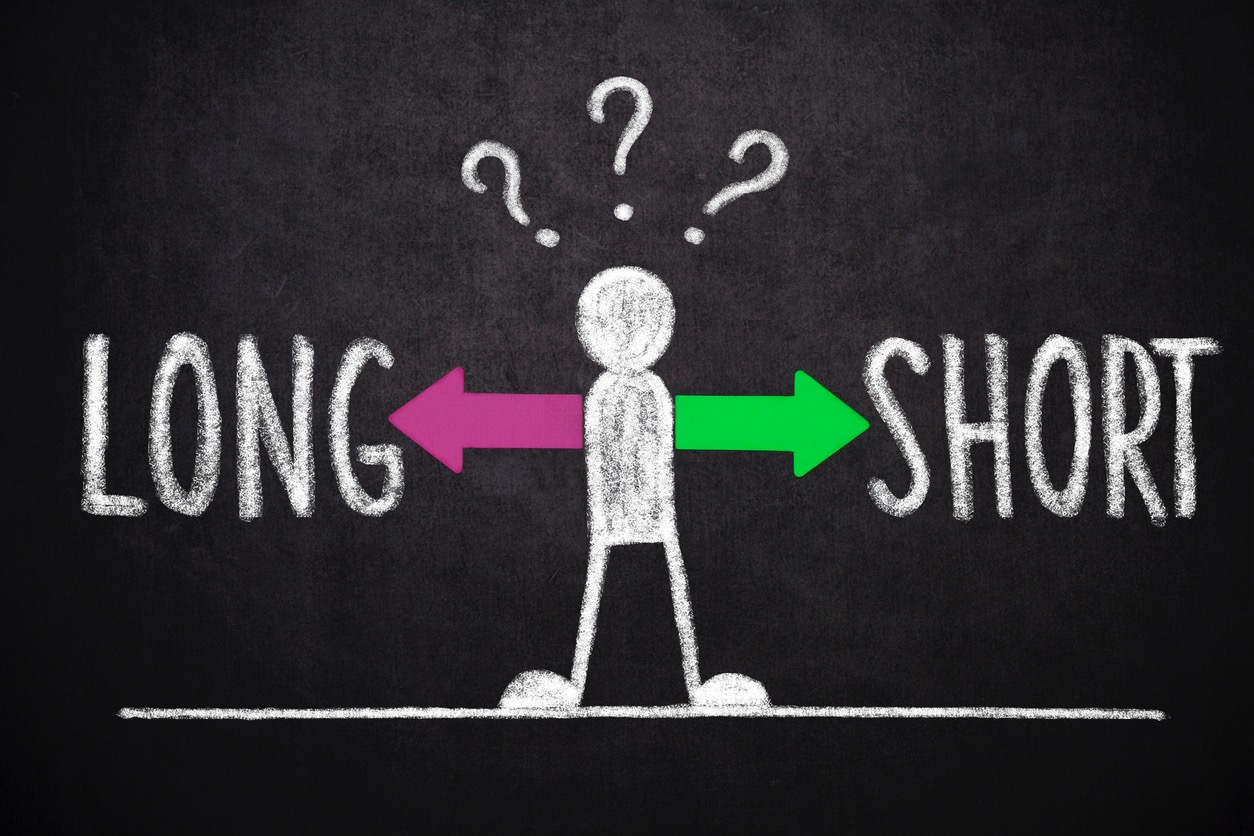 istockphoto.com.
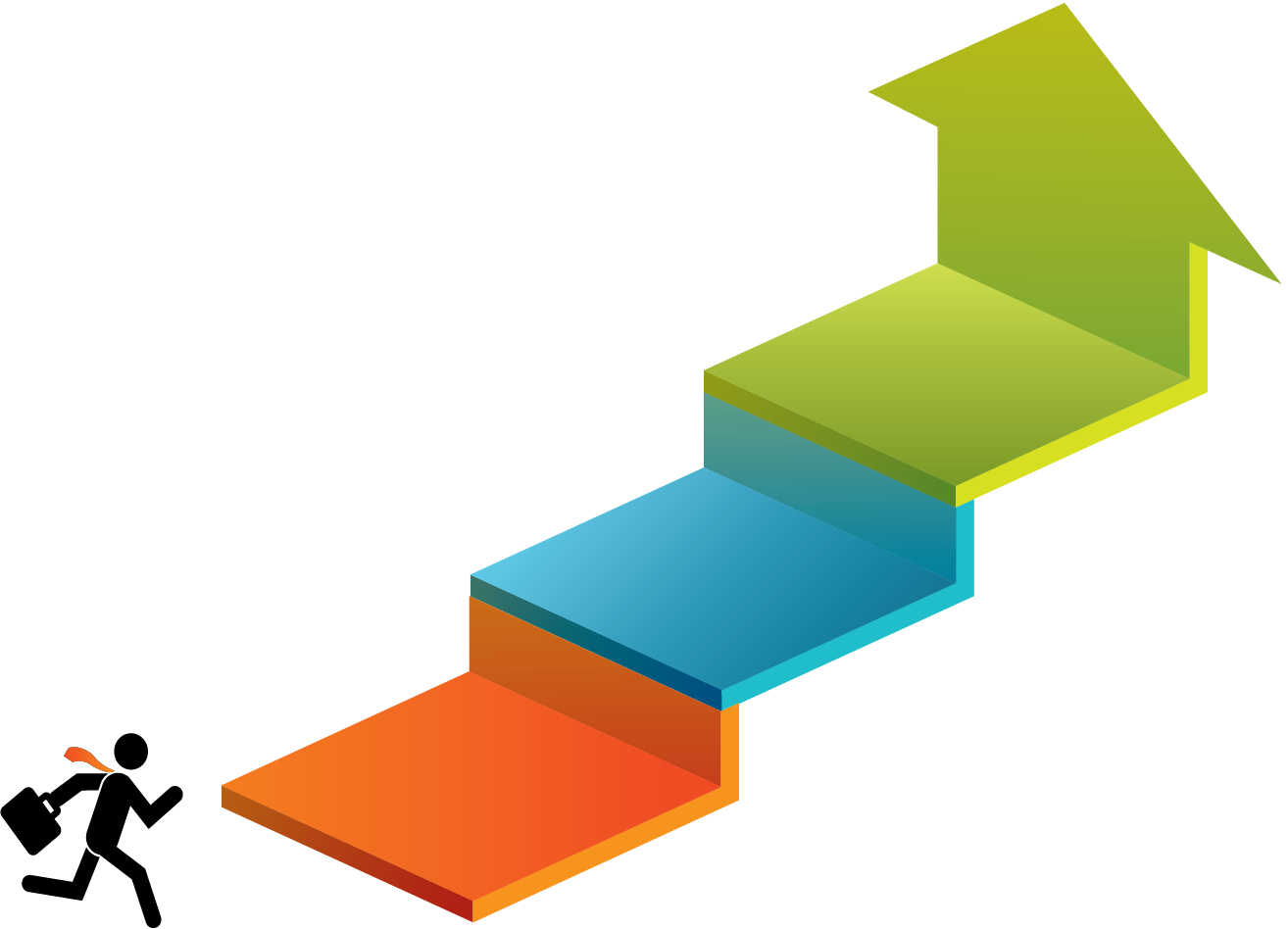 istockphoto.com.
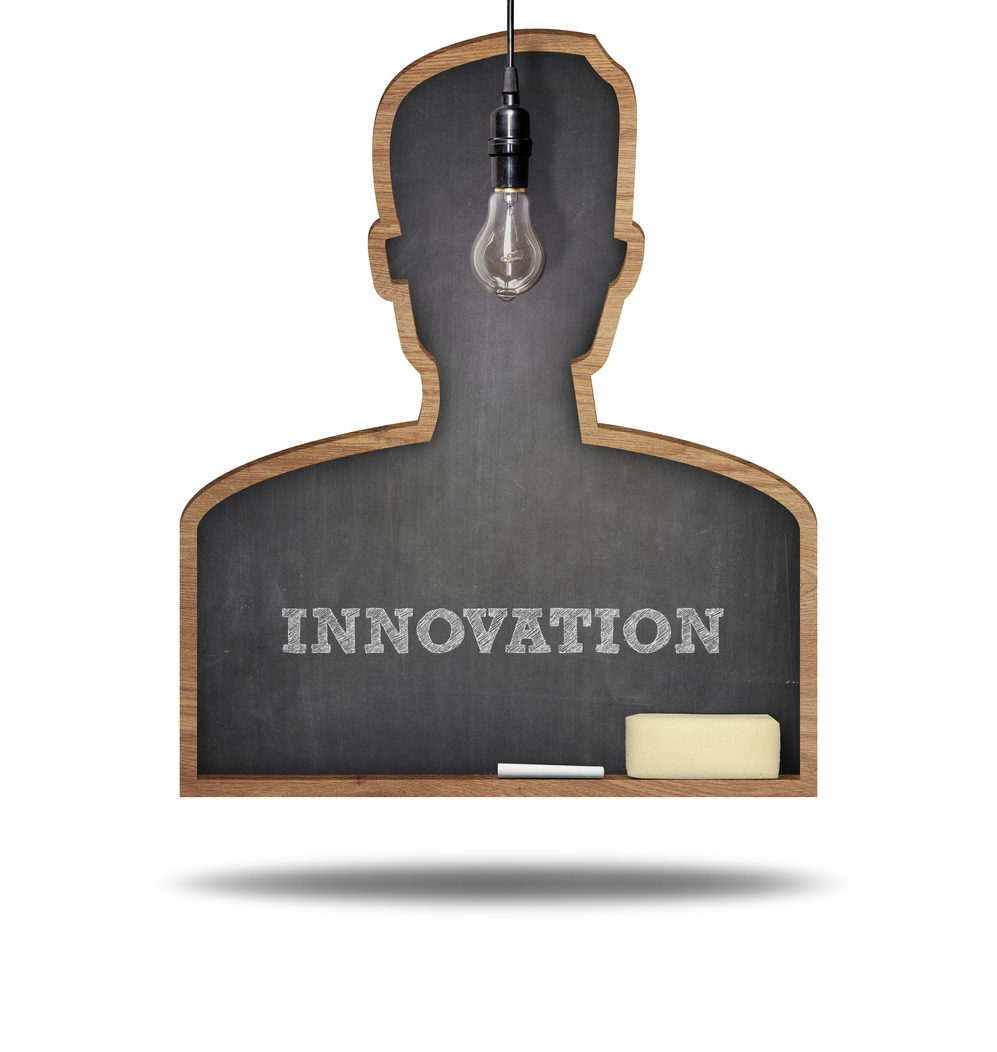 istockphoto.com.
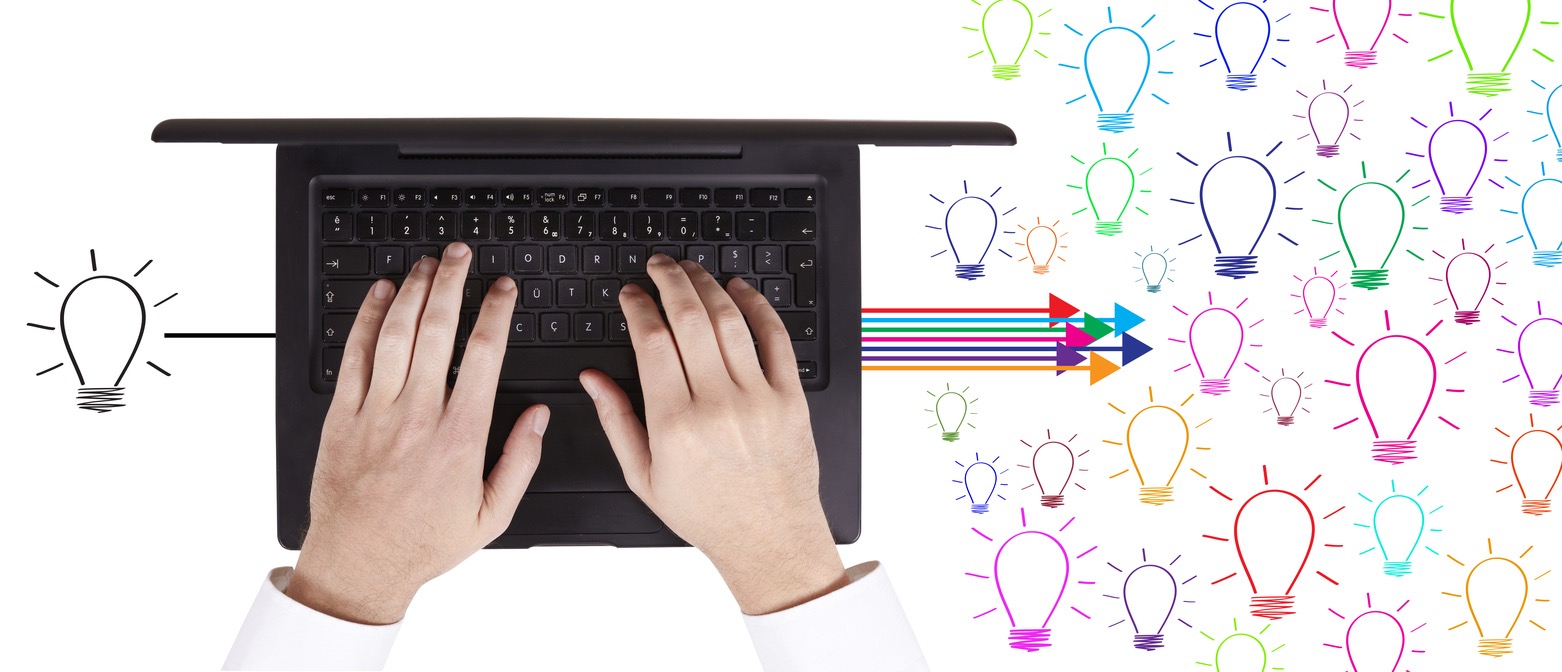 istockphoto.com.
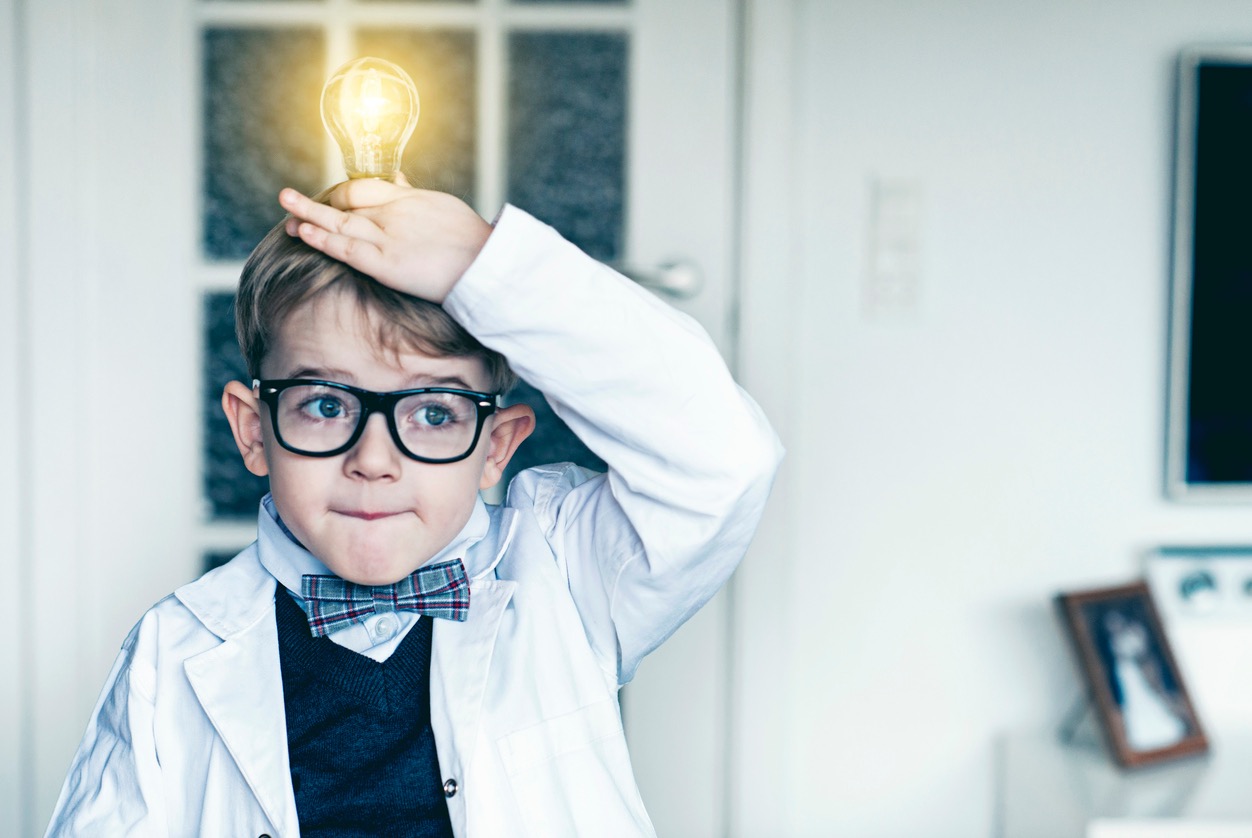 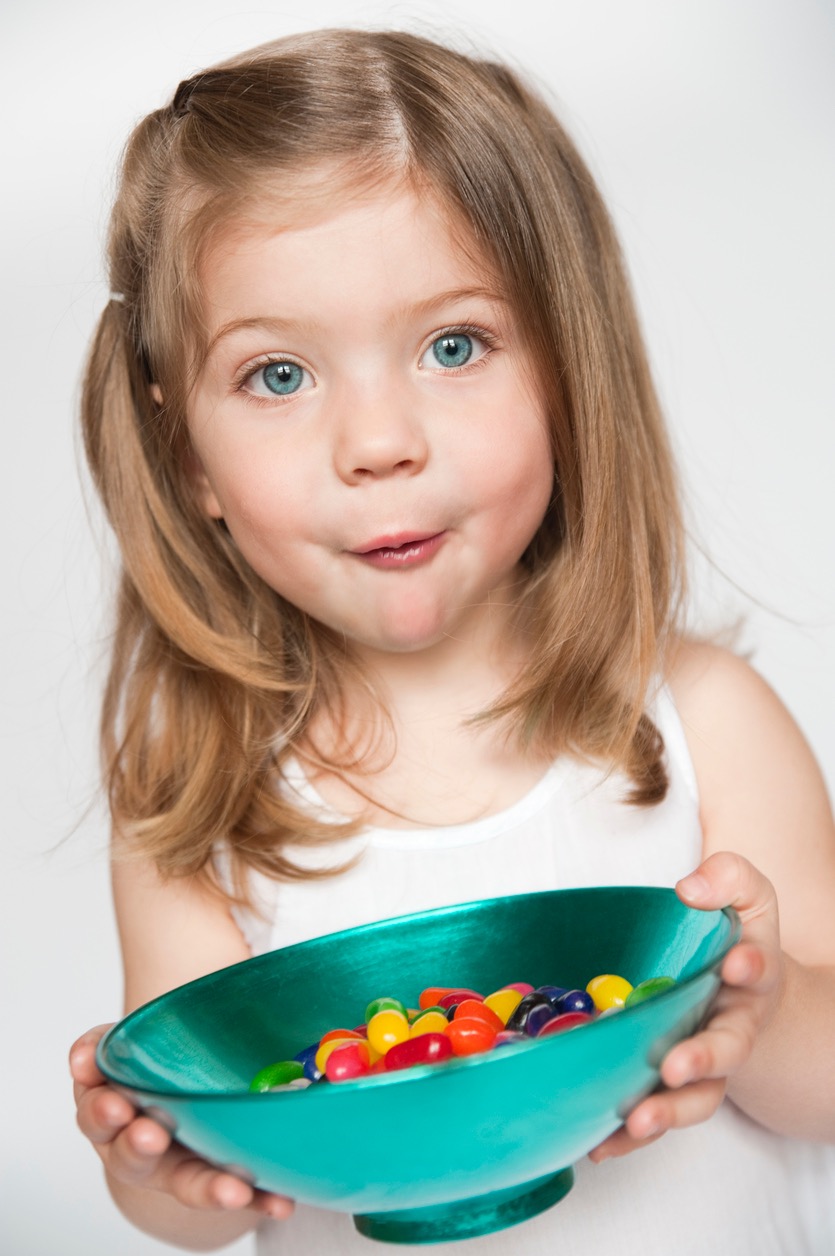 istockphoto.com.
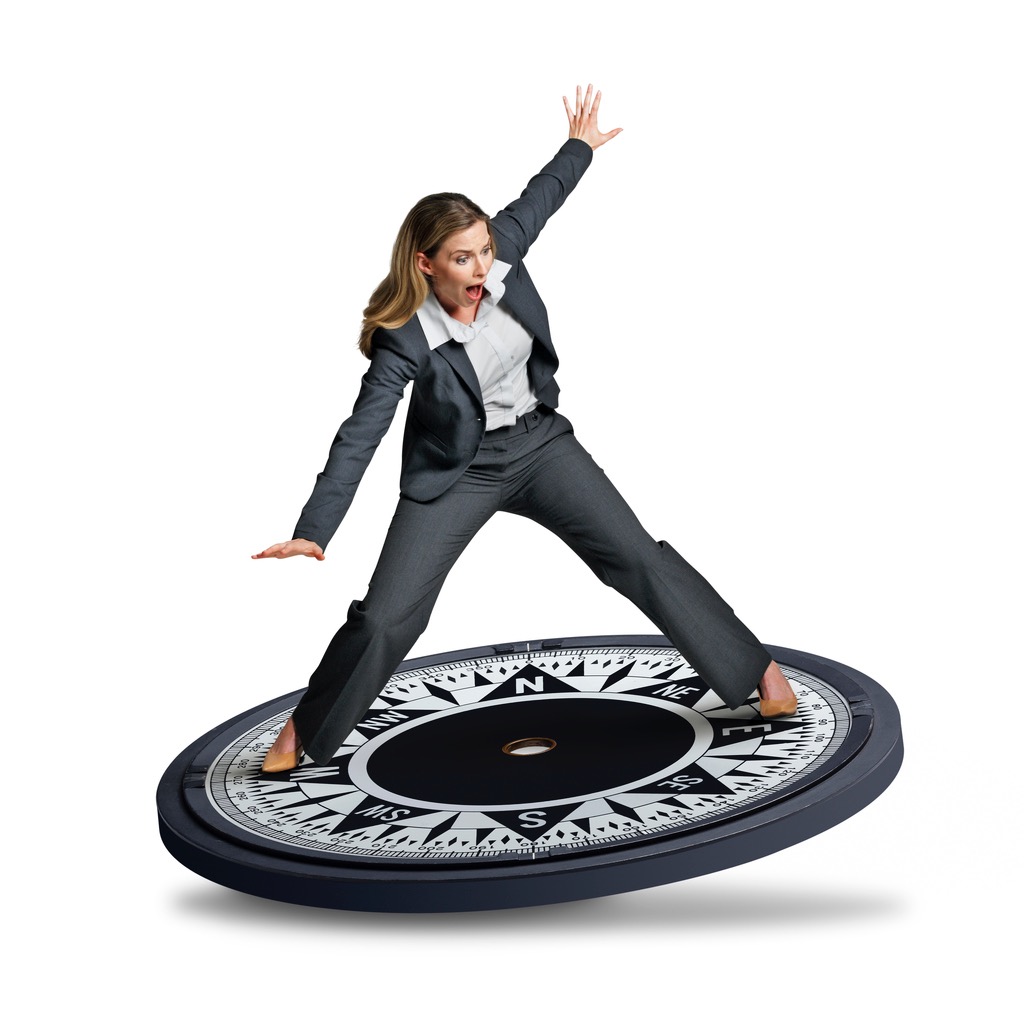 istockphoto.com.
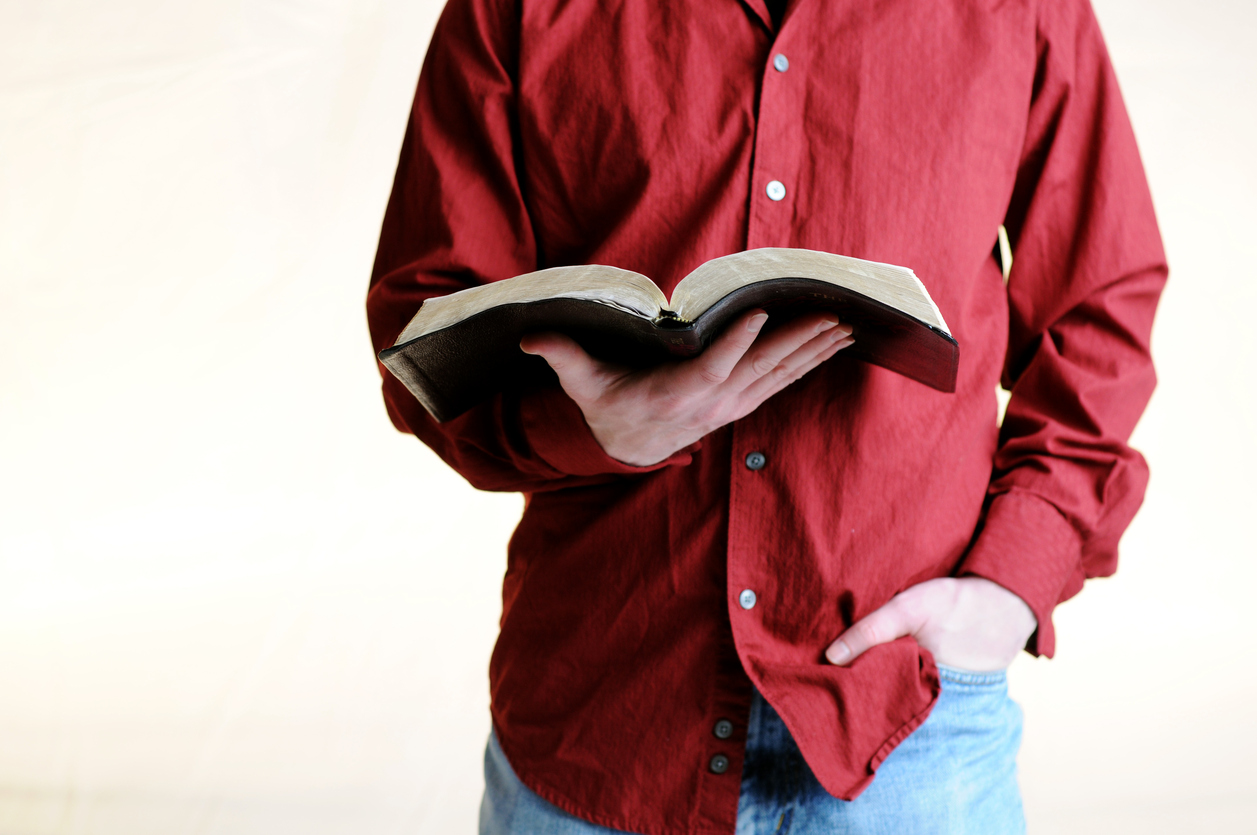 istockphoto.com.
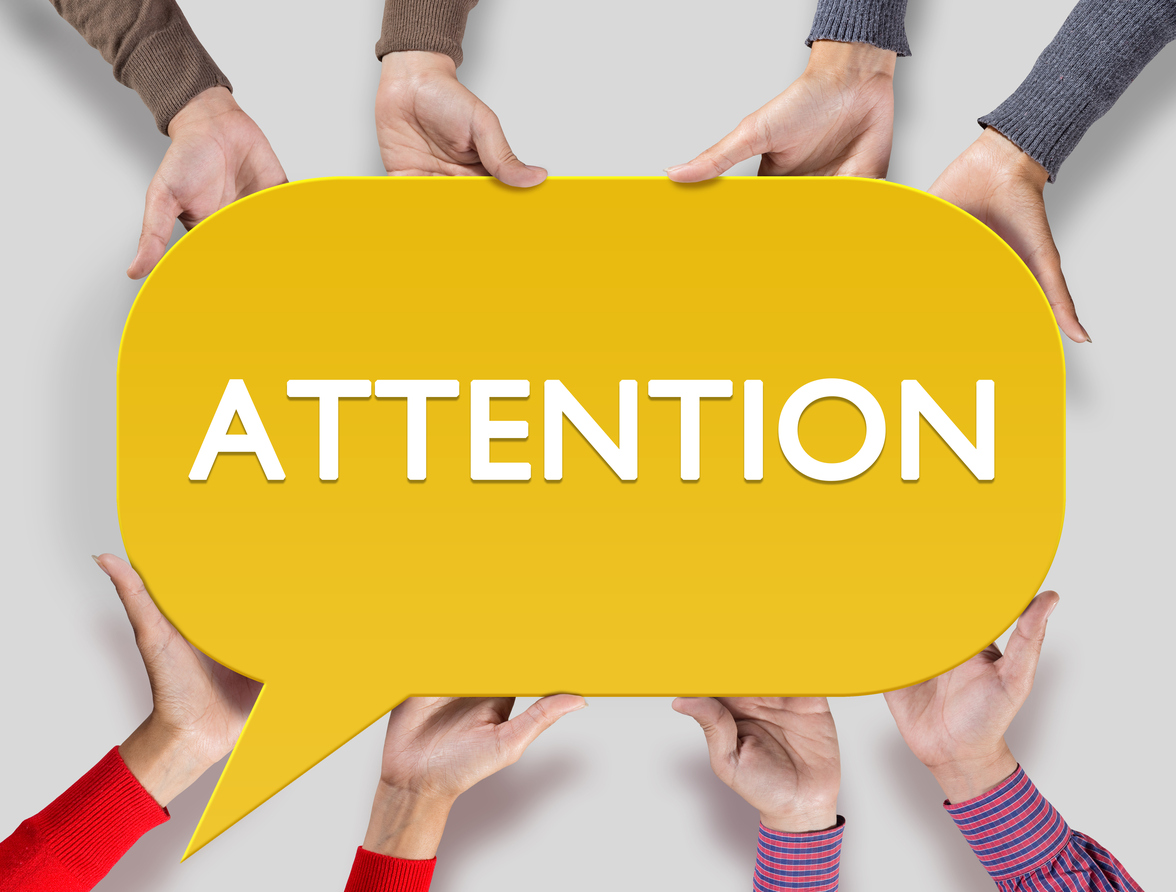 istockphoto.com.
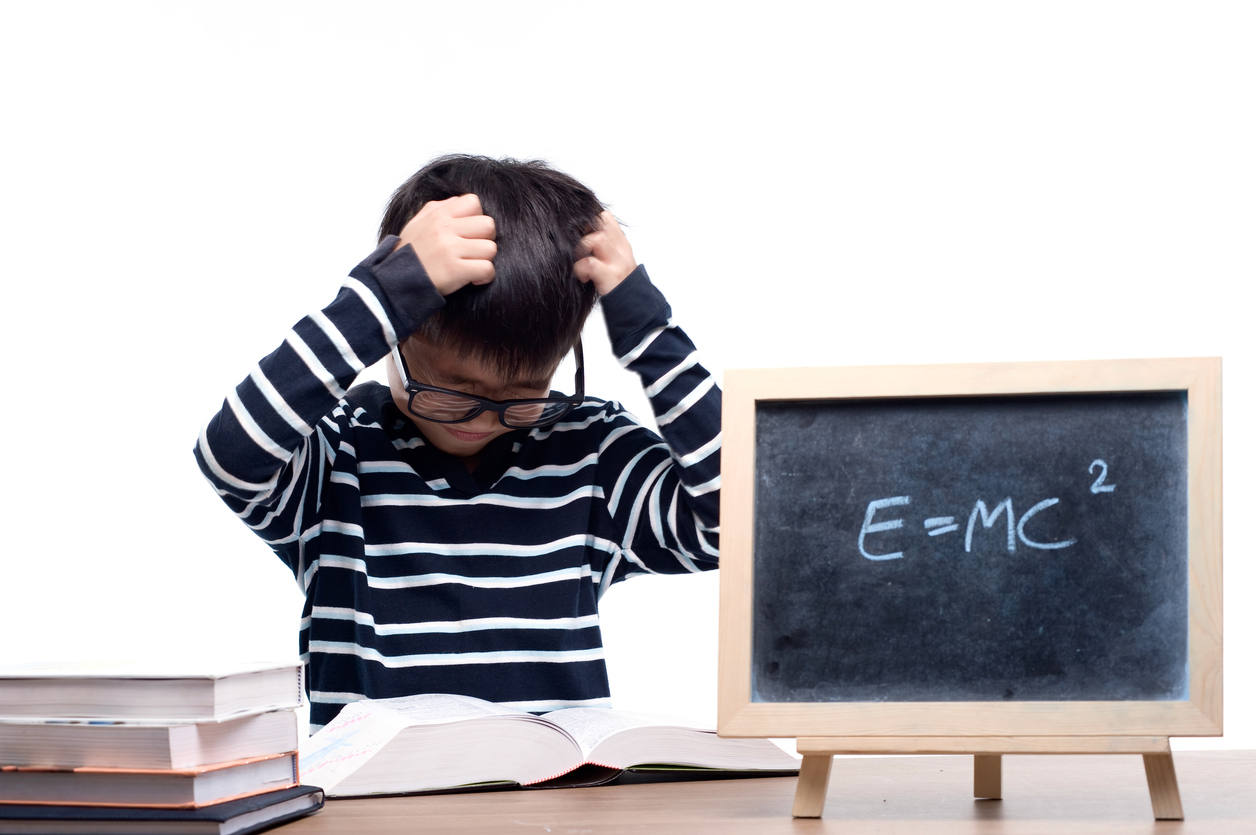 istockphoto.com.
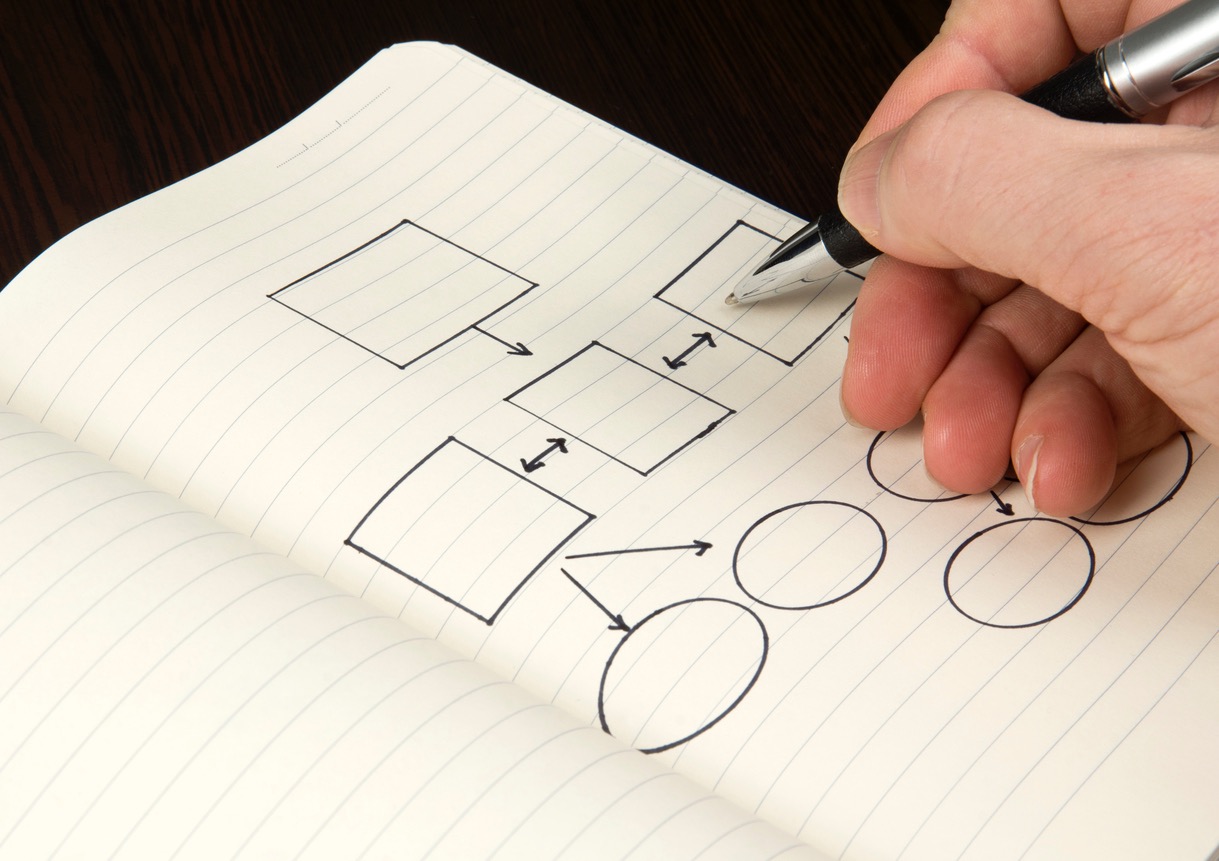 istockphoto.com.
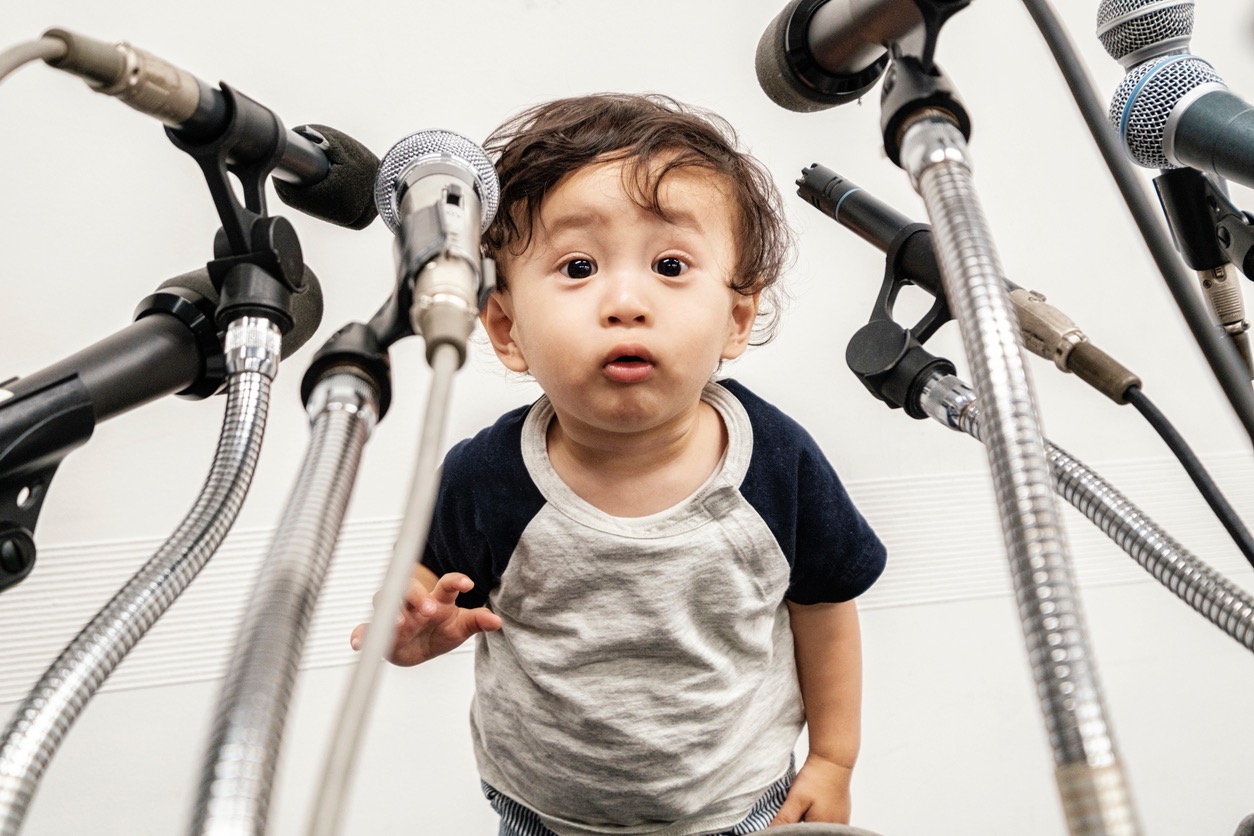 istockphoto.com.
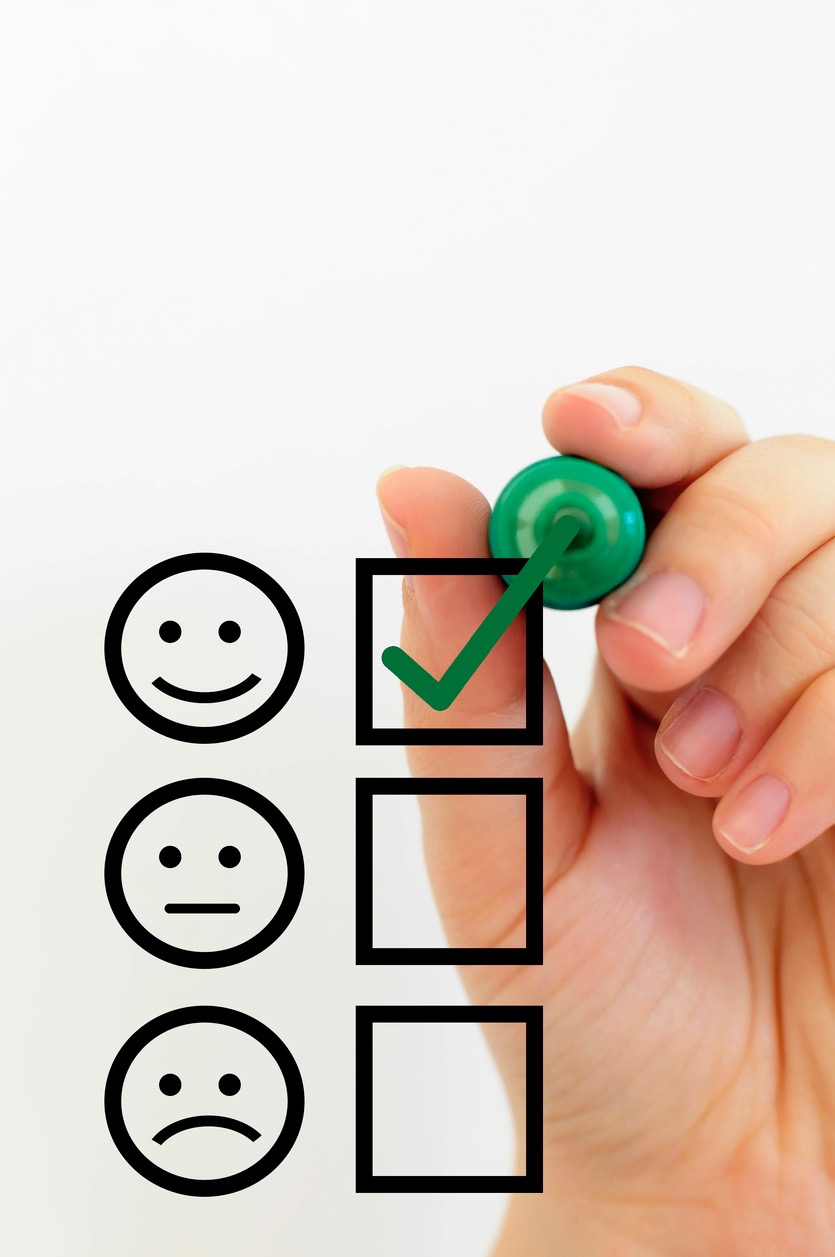 istockphoto.com.
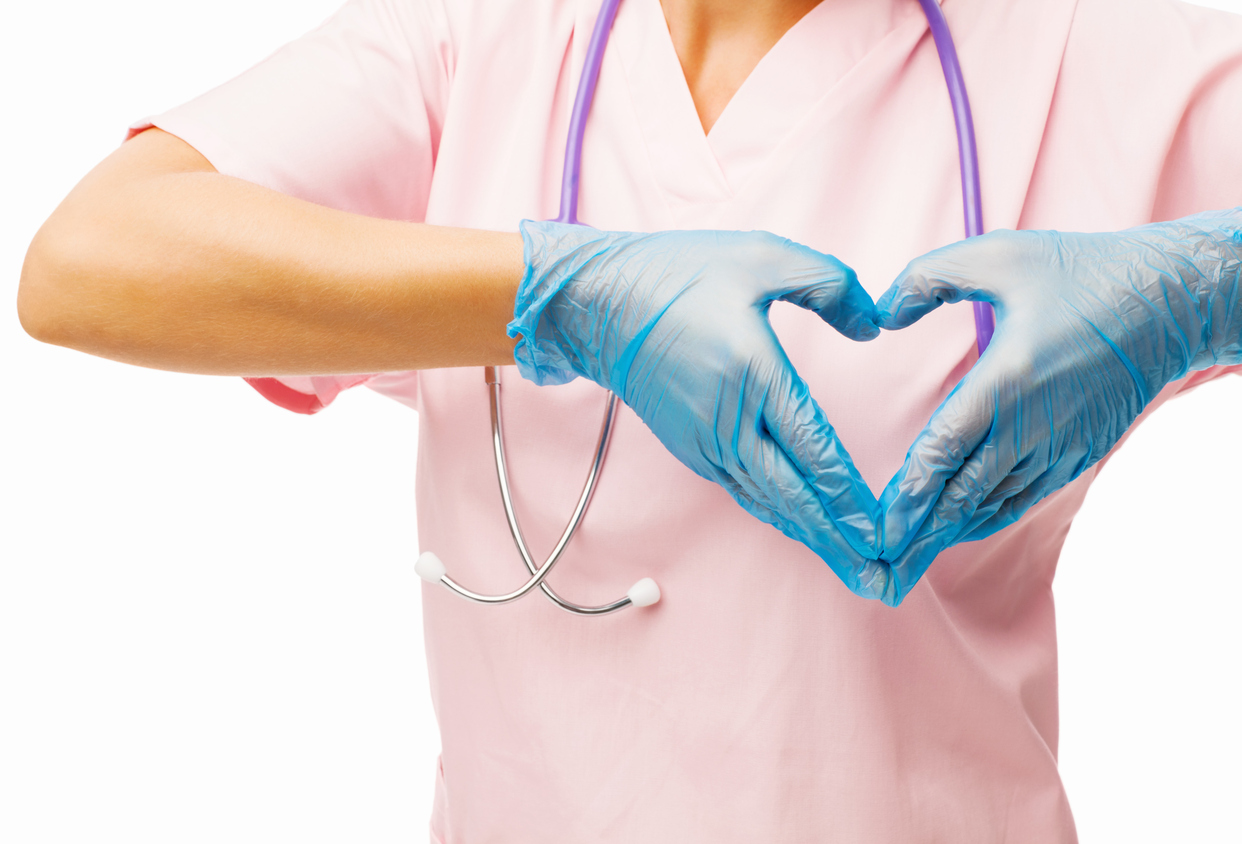 istockphoto.com.
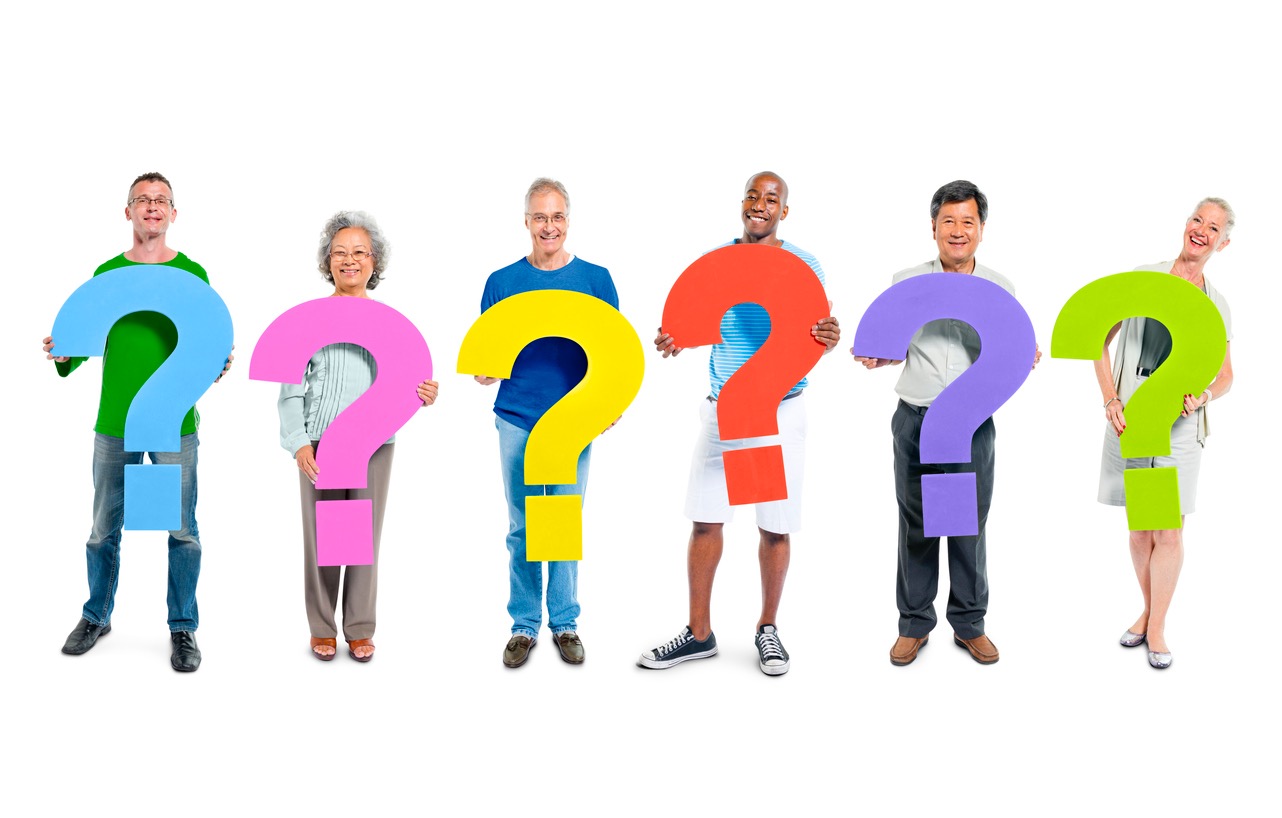 istockphoto.com.
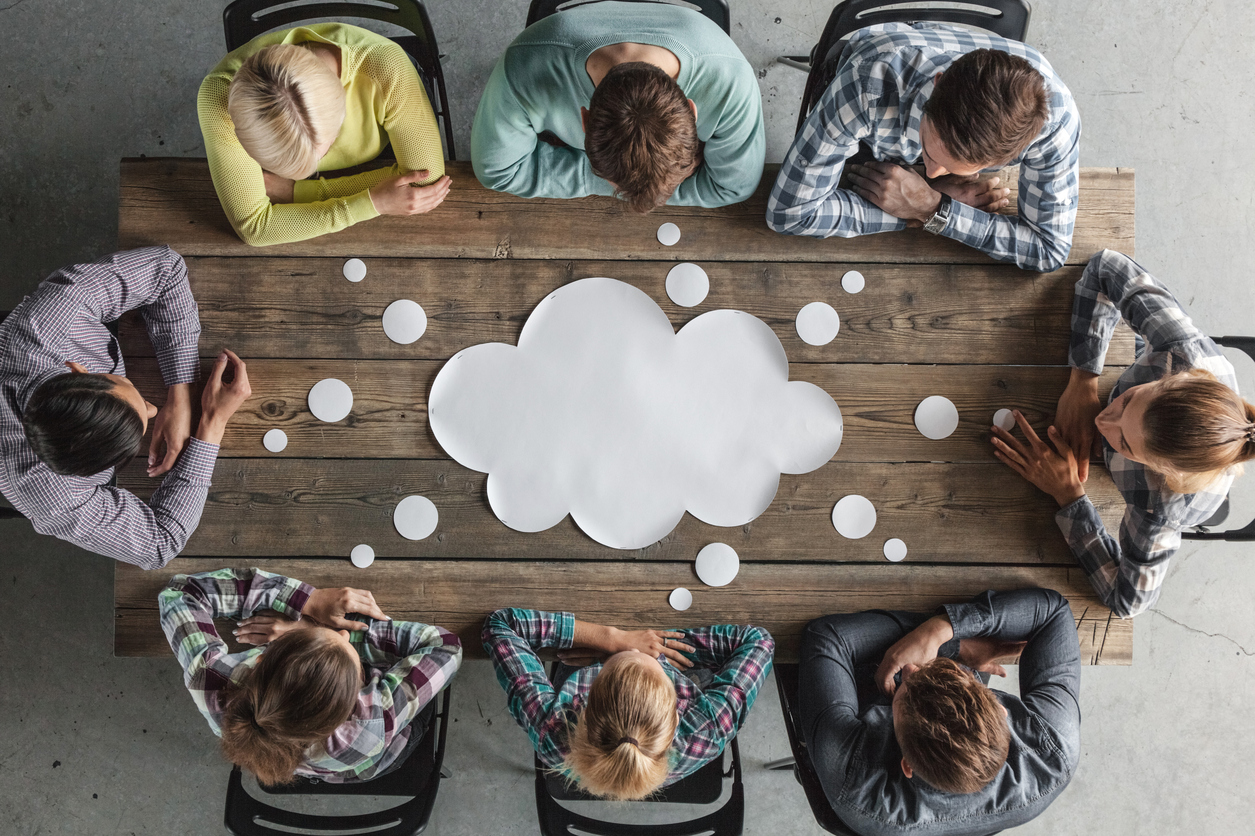 COLLABORATION
istockphoto.com.
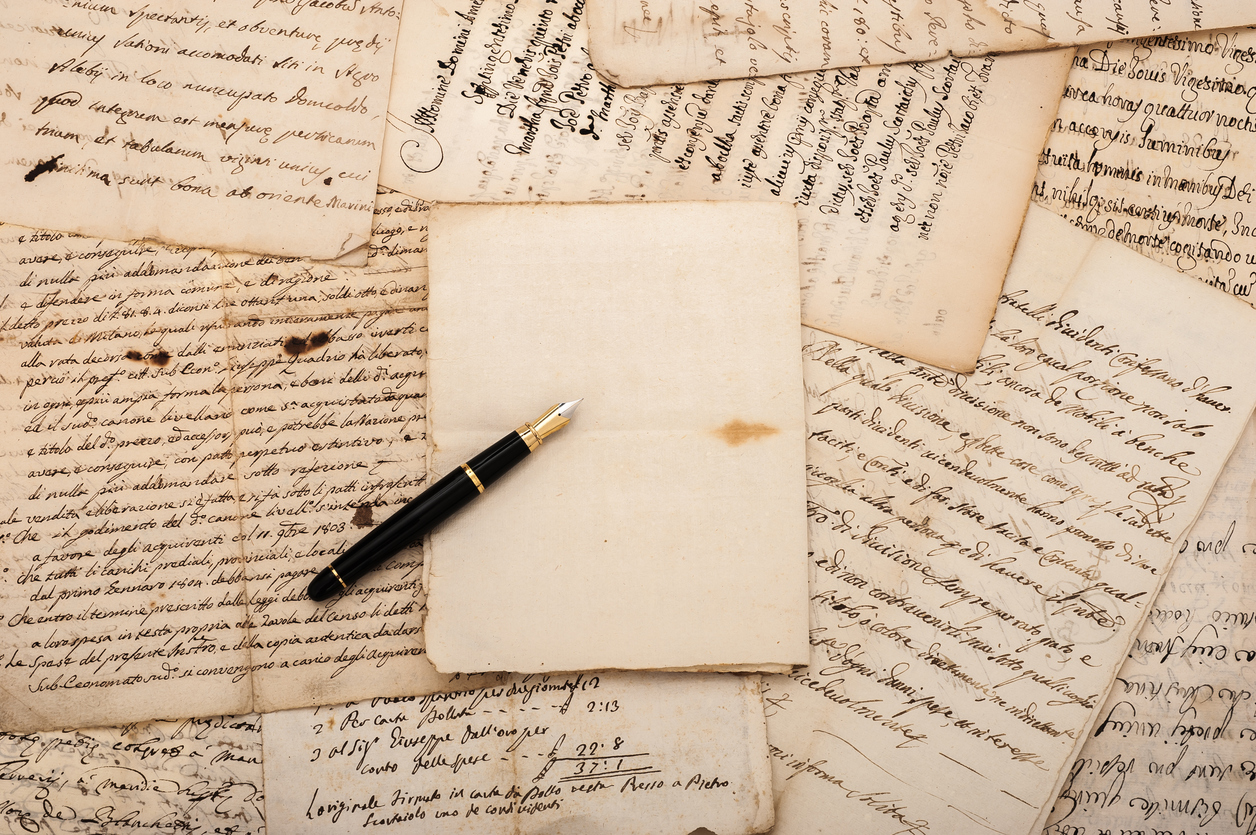 istockphoto.com.
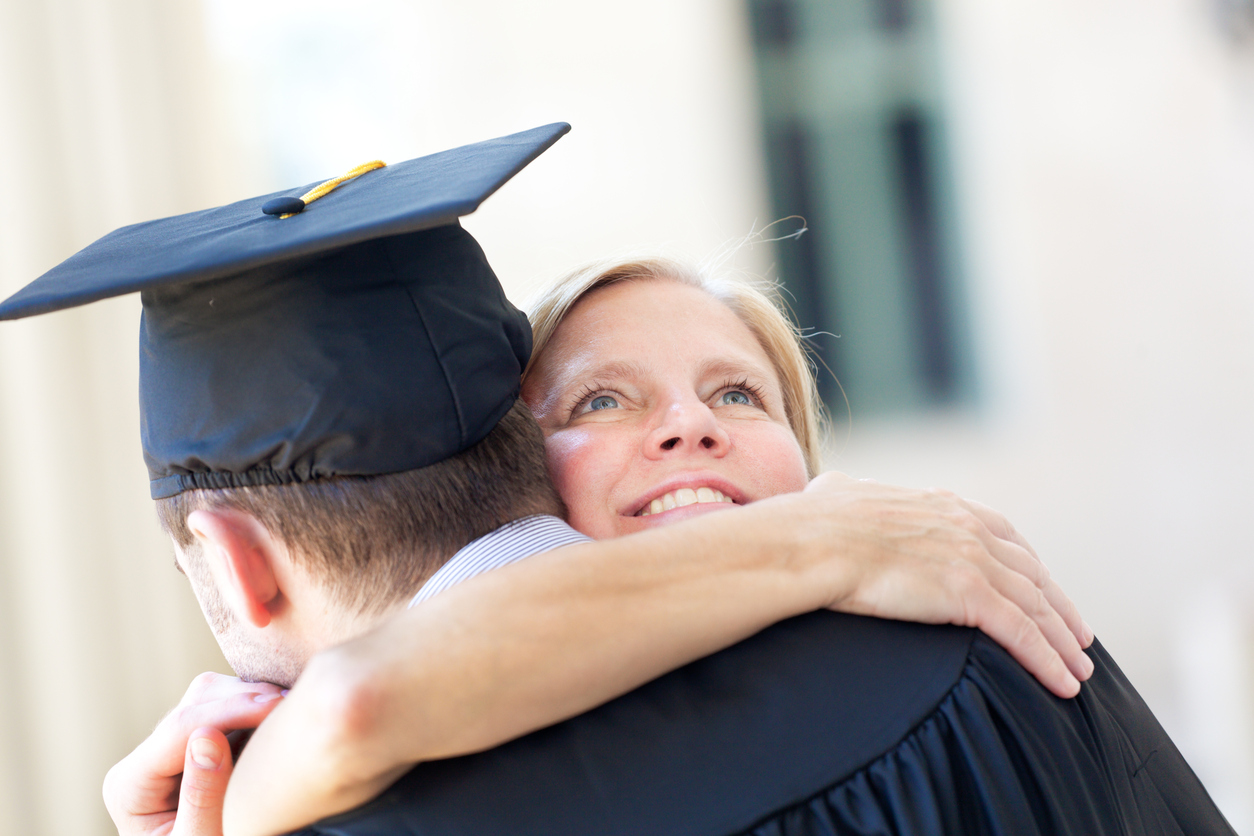 istockphoto.com.
Mildred Dorismond mdorismo@cvm.qc.ca
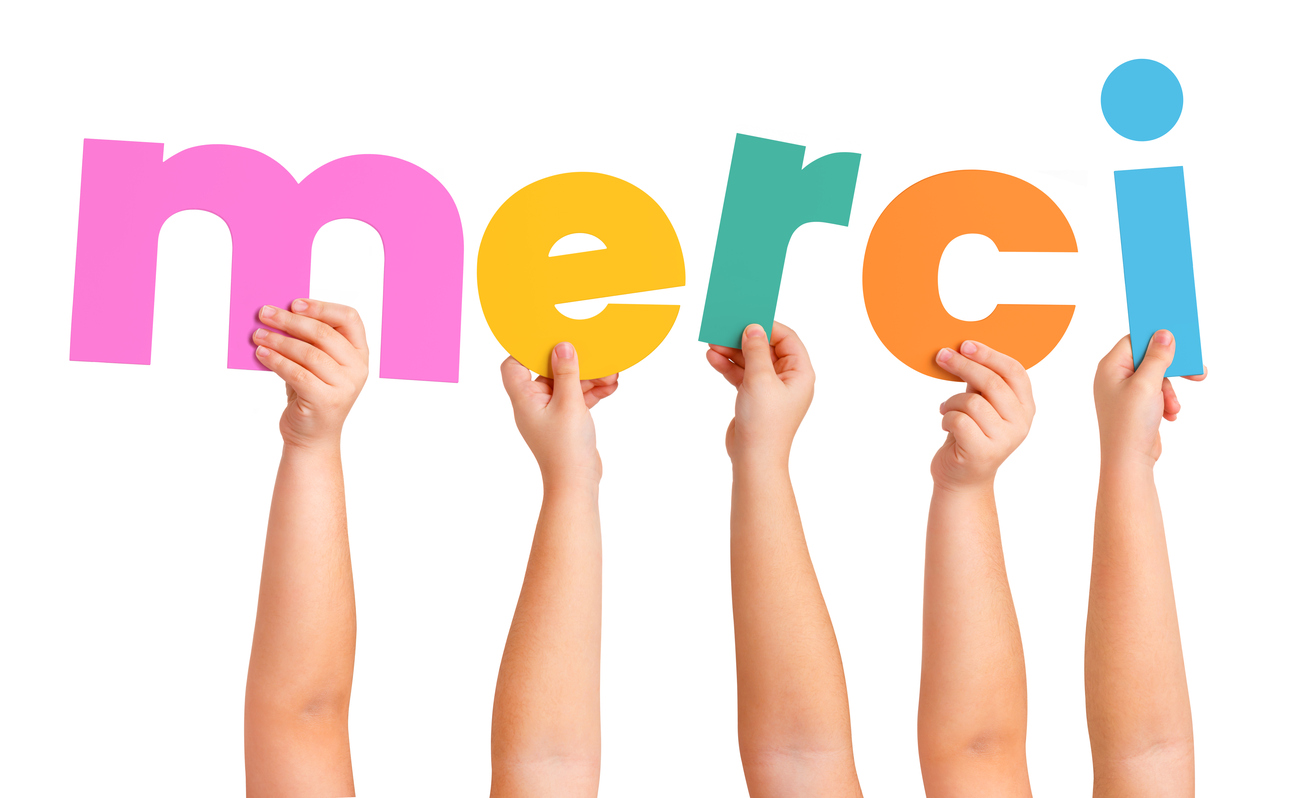 istockphoto.com.